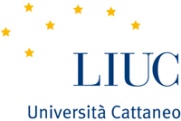 THE ITALIAN WAY OF DOING BUSINESS
Italian way of doing business
A. Sinatra Liuc 205                       adattato da  Butera-De Michelis
1
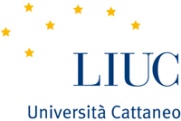 Key issues
It emerges a new managerial paradigm: an Italian way of doing industry that can help Italy to overcome the actual economic and moral crisis
      The University must contribute to diffuse this paradigm and accelerate 
      the «methamorphosis» of the industrial system
     
The leading companies’ profile is similar in the various sectors, they:
    - choose their markets where they stay stably
    -implement focalized, innovative strategies
    -operate on hight quality standards for products and services
    -own a solid base of competencies and espertize, implement new    
     organic organiztional models
     -are strongly entepreneurial
The Universities must teach people capable to operate effectively in this  emerging industrial system  « Italian way»
Italian way of doing business
A. Sinatra Liuc 205                       adattato da  Butera-De Michelis
2
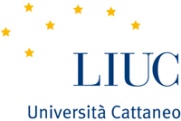 How the leading companies compete
they own unique critical competencies and  strong will to implement their srategies

The common distinctive character is the «Italian way of doing industry
       paradigm»

The self-awarness of thei distinctive competencies
A. Sinatra Liuc 205                       adattato da  Butera-De Michelis
3
Italian way of doing business
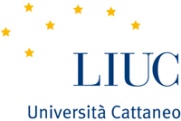 Le contraddizioni dell’economia italiana:
L’Italia è la settima potenza industriale del mondo e la seconda potenza manifatturiera europea

Alcune aziende grandi e medie sono leader nel mondo in alcuni settori/nicchie (automazione, meccanica, chimica, abbigliamento, alimentazione, arredamento, accoglienza, ecc.) e si sviluppano in settori avanzati  (aerospazio, biotecnologie e altri)

Il mondo riconosce all’Italia l’eccellenza nel fare e un patrimonio artistico e culturale incomparabile 

Una qualità media della vita migliore di quasi tutti i Paesi evoluti, tanto da fare della Italian way of life oggetto di desiderio
Italian way of doing business
A. Sinatra Liuc 205                       adattato da  Butera-De Michelis
4
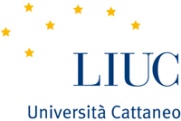 Le contraddizioni dell’economia italiana:
La crescita del PIL italiano è il fanalino di coda dei Paesi sviluppati
La produttività da oltre un decennio non cresce
La presenza nei settori high-tech è modesta 
L’Italia patisce profondi squilibri territoriali, sociali, di carenze di servizi, di gravi deficit di legalità
Il Nord Italia ha perfomance migliori dell’Italia nel suo complesso e costituisce una Global City Region, ma anche il Nord è indietro rispetto ai Paesi europei per produttività e innovazione
Permane una forte instabilità politica e istituzionale
L’Italia non è attrattiva all’estero per investitori e risorse umane qualificate

La forza del Sistema Italia è merito delle organizzazioni e dei lavori                    che creano valore: imprese che competono, Pubbliche Amministrazioni performanti, professioni e mestieri di punta
Ma queste portano come Atlante il peso delle le debolezze del Sistema Italia
LIUC, Anima, UCC
F. Butera, G. De Michelis, A. Sinatra
Italian way of doing business
A. Sinatra Liuc 205                       adattato da  Butera-De Michelis
5
The Italian way in an Historical perspective of the industrial system developmebt
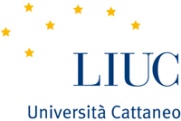 The engins for the development:
The large state own enterprise
The large private “protected” company I distretti industriali
Il Made in Italy
The mid-sized companies “miracle” 

  Now? 
L’Italian Way of Doing Industry
Italian way of doing business
A. Sinatra Liuc 205                       adattato da  Butera-De Michelis
6
The Italian Way companies profile
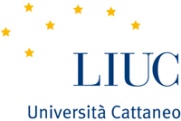 Non technology push, non market pull, but innovation  driven 
 Compabies led by charismatic entepreneurs who need 360° managers (business design)
Flexible organizational structures ready to change and to adapt to new emerging conditions 
Positive attitude to the internationalization and to enter new markets 
Intensive use of  knoledge workers  and investments for their development
The evolutionary path driven by a clear consonant stratgy
Italian way of doing business
7
A. Sinatra Liuc 205                       adattato da  Butera-De Michelis
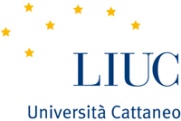 The company development logic
Co- evolution with the coustomers trough an intense and a continuous dialog and interaction 
From the cost based competition to the distinctive quality competition
Continuous innovation based on the consumers’ experience
Italian way of doing business
A. Sinatra Liuc 205                       adattato da  Butera-De Michelis
8
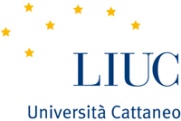 The market approach
Creation of new channels that garantee a direct relation with customers 
Creation of brands worldwide known 
Added value increase strategies 
Taylor made products and service development 
Leading role in the communities where thwy operate and in the comunication media
Italian way of doing business
A. Sinatra Liuc 205                       adattato da  Butera-De Michelis
9
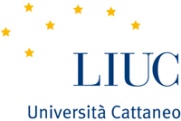 The product strategy
Many new products every year 
Uniqueness products quality ( materials, funzionality, taylor made, aesthetycs)
Innovative solutions satisfying customers’ needs and good fuctionality  etc. 
High-tec and craftmanship, design and product engineering, tradition and future.
Italian way of doing business
10
A. Sinatra Liuc 205                       adattato da  Butera-De Michelis
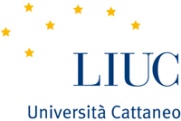 The roots on the teritory
The industrial districts are changed but the loclization of the production is still there
Horizontal and vertical links are developed among districts 
The districts’ companies are linked with large metropolitan areas 
Large companies external to the district merges with smaller districts’ companies 
The presence in the district often imply responsability and care for the territory
Italian way of doing business
A. Sinatra Liuc 205                       adattato da  Butera-De Michelis
11
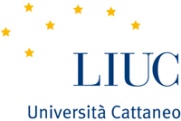 L’Italian Way è fatta di imprese che hanno
come mercato il mondo
Le imprese italiane, anche quando di piccole dimensioni, esportano (multinazionali tascabili)
Potrebbero fare di più, ma il mondo sta diventando troppo grande
Le imprese italiane hanno marchi di grande visibilità. Non sono i marchi più noti nel mondo, ma i marchi italiani sono davvero tantissimi
Le imprese italiane fanno fronte, pur con molte inefficienze, ad una presenza in mercati dispersi
Italian way of doing business
A. Sinatra Liuc 205                       adattato da  Butera-De Michelis
12
The manufacturing strategy
-Maintain and develope the critical core 
competencies: Internal production for the key production phases
-Reduce prodution costs defending the high quality standards
-use advanced technological processes supporting (whitout destroying) the craftmanship
Italian way of doing business
A. Sinatra Liuc 205                       adattato da  Butera-De Michelis
13
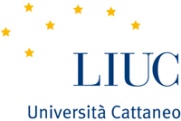 Cosa manca all’Italian Way of Doing Industry?
La coscienza di sé 

Servizi (pubblici e privati) alle imprese all’altezza della sfida

Una politica industriale adatta alla nuova natura delle imprese
Italian way of doing business
A. Sinatra Liuc 205                       adattato da  Butera-De Michelis
14
Chi deve fare che cosa
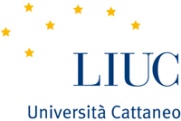 Le imprese: attivare e guidare processi di innovazione e cambiamento imprenditoriale, con la consapevolezza di sé e l’orgoglio di stare costruendo un nuovo paradigma
Le Pubbliche Amministrazioni: realizzare politiche di sviluppo e organizzazioni efficaci ed efficienti al fine di costruire beni comuni per la competitività adeguati alle caratteristiche reticolari, internazionali, adattive delle imprese
La consulenza di direzione: formulare offerte appropriate ed entrare in relazione con i problemi e l’anima dell’impresa italiana
Gli enti di governo: sviluppare politiche pubbliche che tengano conto della nuova natura reticolare delle imprese italiane
Le associazioni imprenditoriali: offrire rappresentanza e servizi                       di sviluppo
Le Università e i centri di ricerca: fare sinergie per condurre ricerche                 e attività formative al livello del mutamento e delle sfide
Italian way of doing business
A. Sinatra Liuc 205                       adattato da  Butera-De Michelis
15
The key managerial competencies
Export mangement
Multi-local production facilities mangement
Retail distribution and dealers management
Italian way of doing business
A. Sinatra Liuc 205                       adattato da  Butera-De Michelis
16
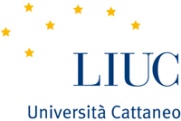 The  Liuc: «made in Italy: Management and Entepreneurshipis the answer to the companies need for professional people capable to contribute to the companies’ growth and development or to start an individual entepreneurial initiative.
Italian way of doing business
A. Sinatra Liuc 205                       adattato da  Butera-De Michelis
17